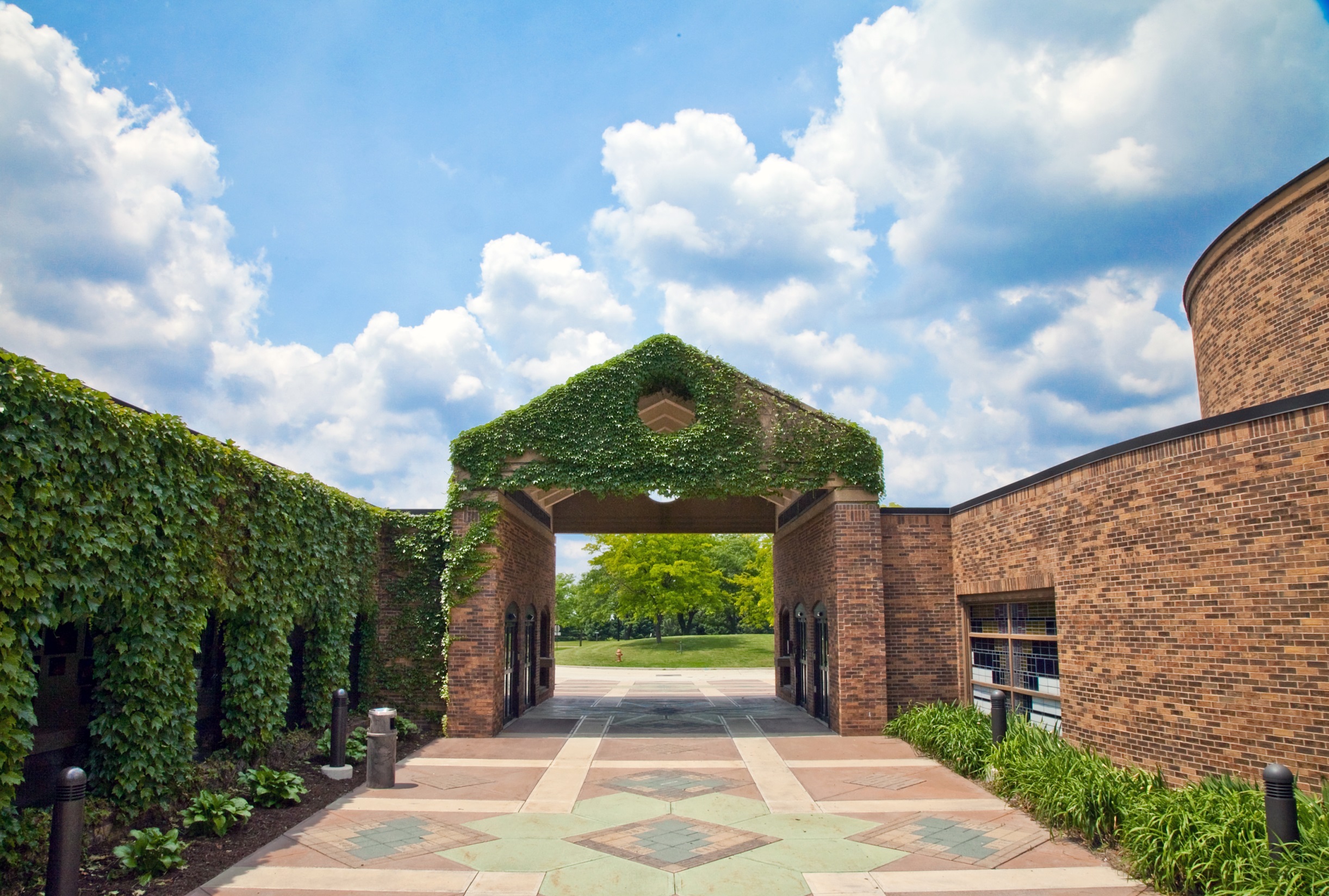 Parkland Pathway to Illinois: Paving the Road from a Comprehensive Community College to a Research I Land Grant Institution
Parkland Pathway to Illinois
Orientation
May 22, 2013
Presenters
Holly Herrera, Coordinator for Transfer Advising, University of Illinois, holly10@illinois.edu 


Kristin Smigielski, Associate Director, Undergraduate Admissions, University of Illinois, 	ksmigiel@illinois.edu
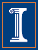 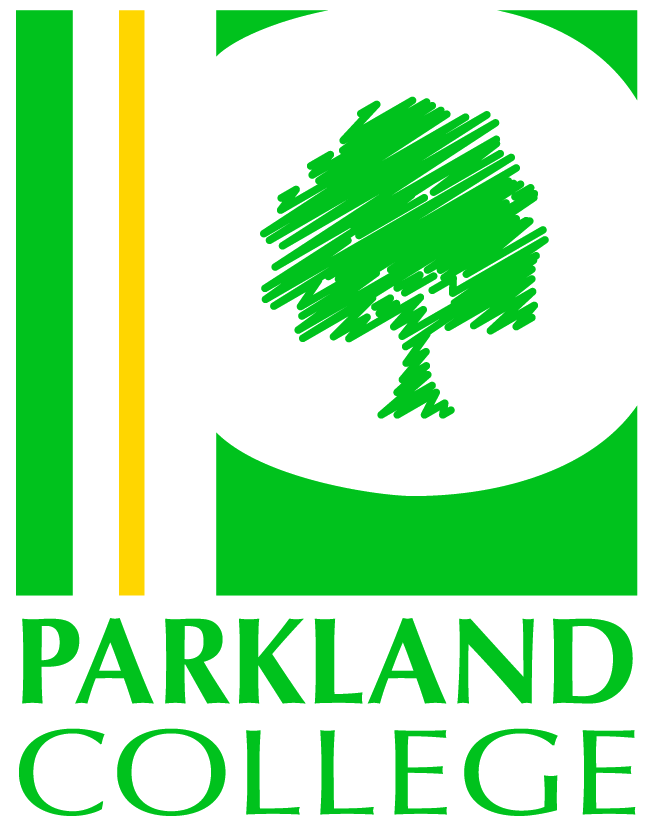 The Institutions
Parkland College
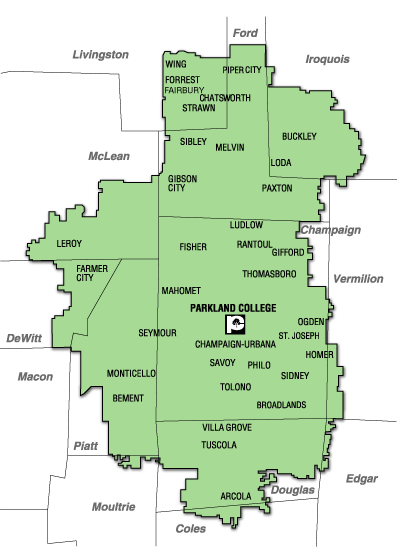 We serve
26 public high schools
Over 66 communities
Over 280,000 residents
Parts of 12 Illinois counties

Comprehensive College
37% full-time
27% ethnic minority
30% AA/AS transfer programs
21% AAS occupational programs
20:1 Student to faculty ratio
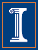 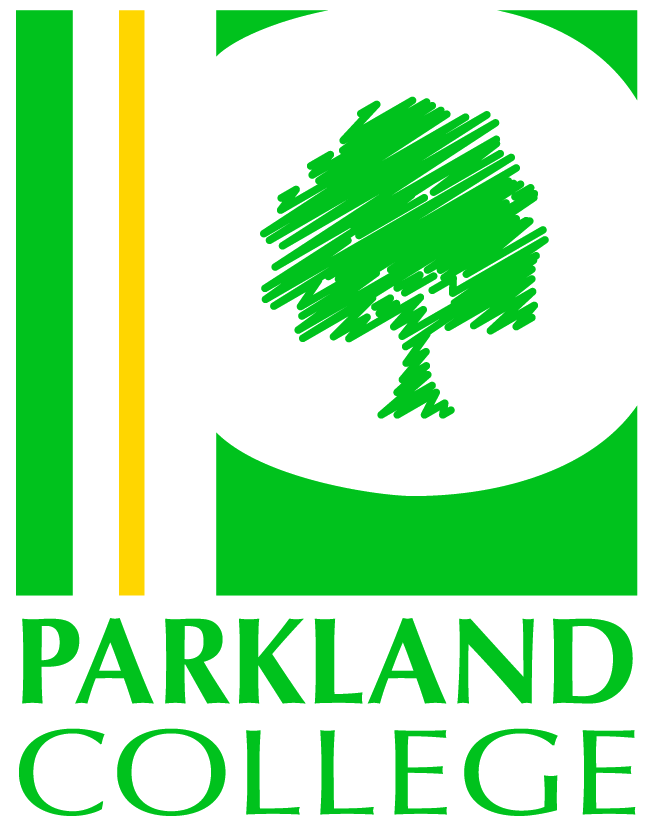 University of Illinois at Urbana-Champaign
Ranked 11th among public universities (USNWR)
3rd most recruited undergrads in the nation (WSJ)
#1 in Big Ten for starting and mid-career salaries
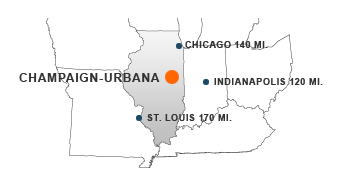 32,579 Undergraduates
17:1 student to faculty ratio
56% Men, 44% Women
29.6% are underrepresented students
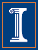 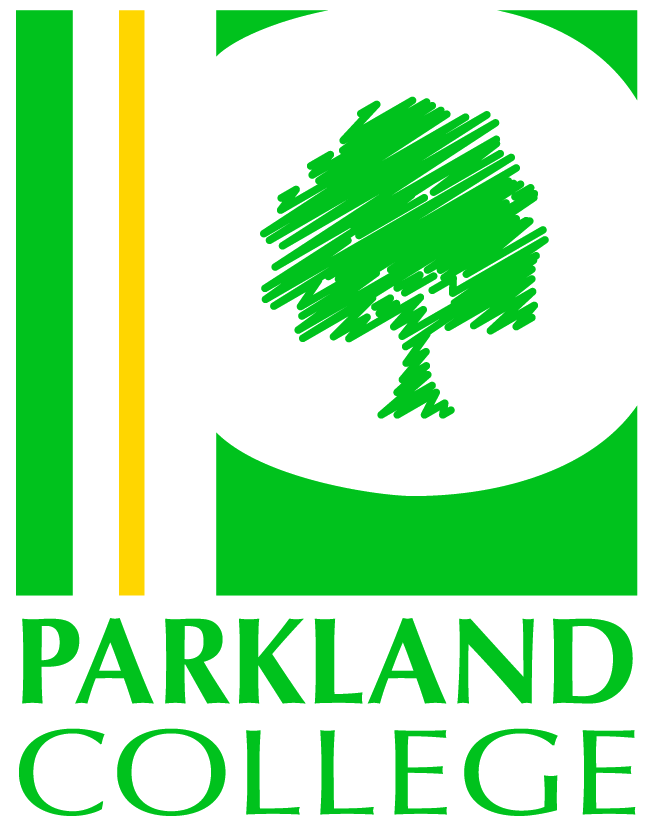 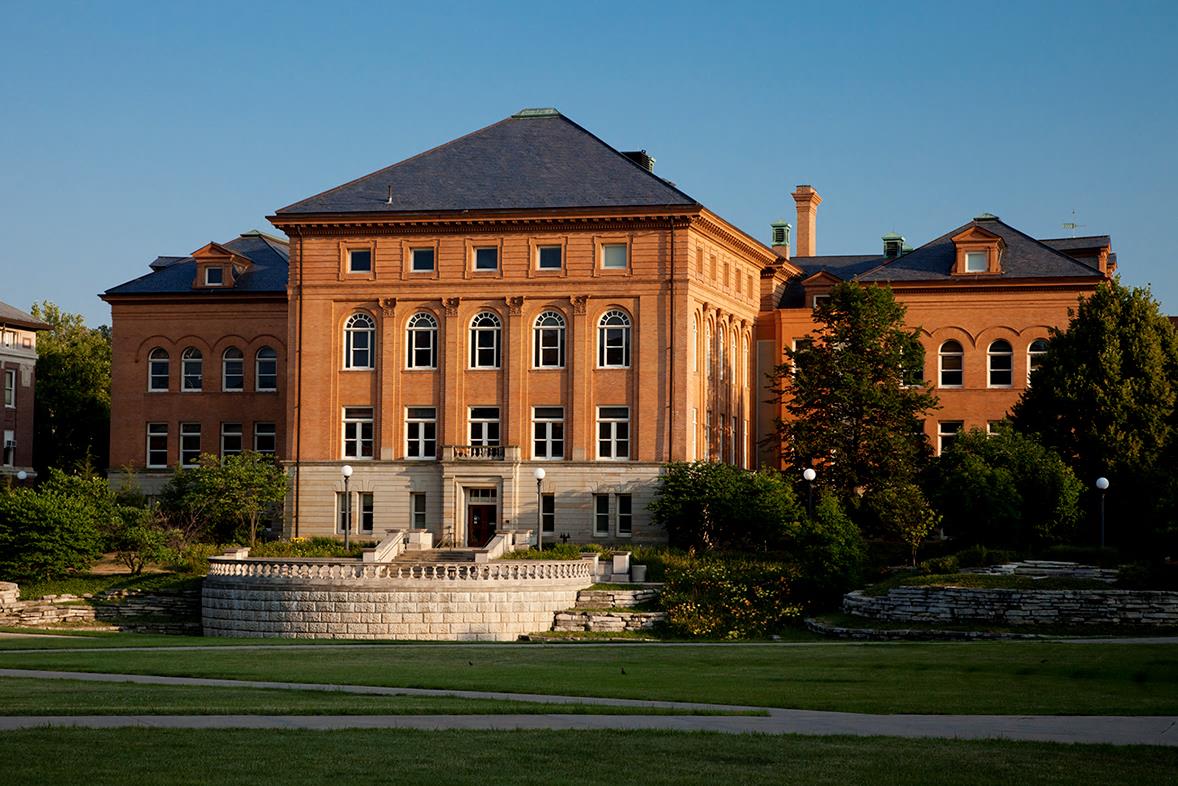 The Program
Program Design
Program Design
Graduates of Illinois high school
Focus on underrepresented students, first generation, low SES and/or Parkland district
All colleges except Business 
Selected majors or general admissions
Take Parkland orientation course
Limited change of major
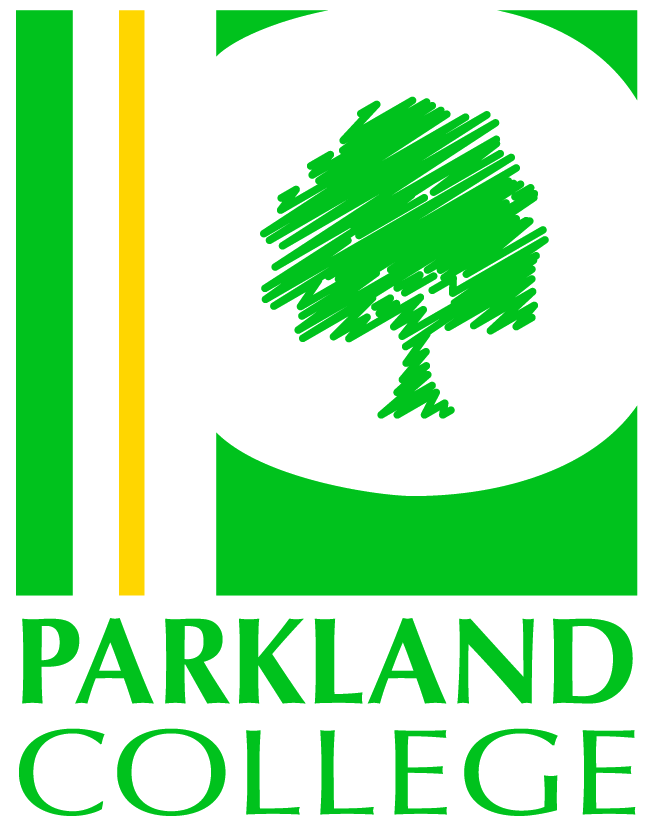 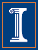 Application Procedures
The following items will need to be submitted to the University of Illinois:
Parkland Pathway to Illinois application
Official college transcripts if applicable
ACT or SAT scores (writing scores are not required)
Parkland Pathway Essay

Parkland College:
Parkland College Application
ACT scores
High school transcript
Complete College Assessments at Parkland College
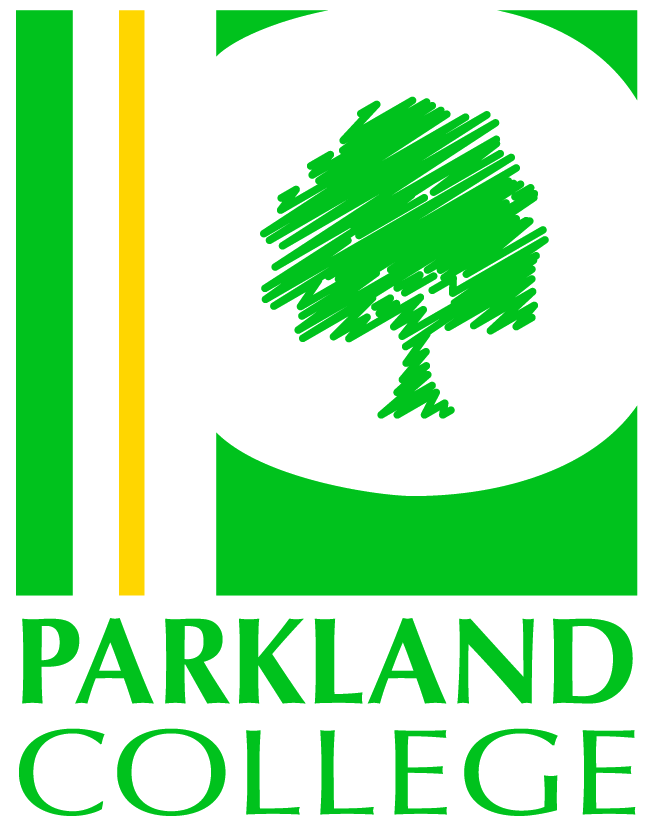 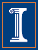 Program Details
Dual enrollment with Parkland as the primary institution

Guaranteed admission at the University of Illinois (stipulations)

Access to smaller class sizes

Parkland tuition rate at both institutions
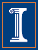 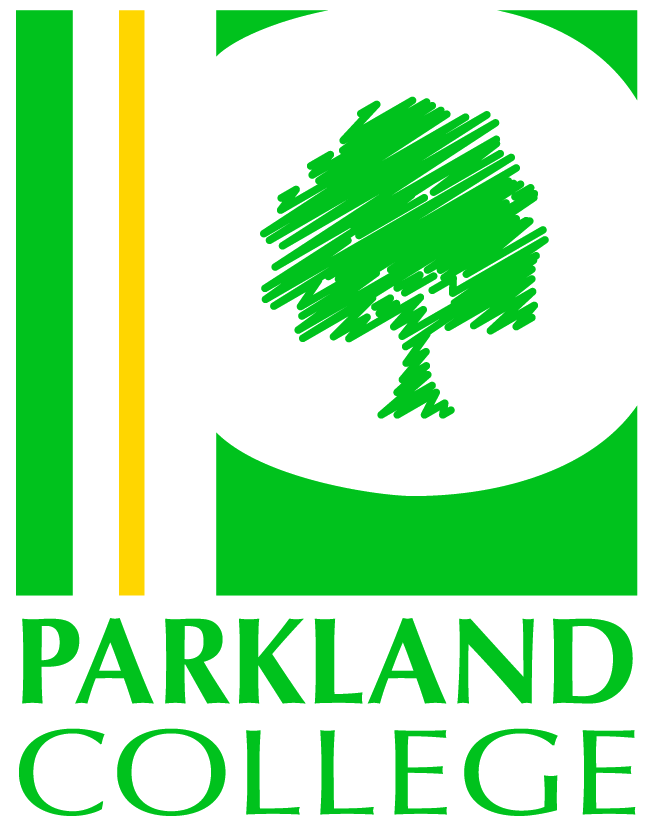 Program Details
Access to award winning faculty at both institutions

Opportunity to live on U of I campus

Participate in student clubs at both institutions

Easy-to-access academic/student support

Individualized advising at both institutions
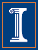 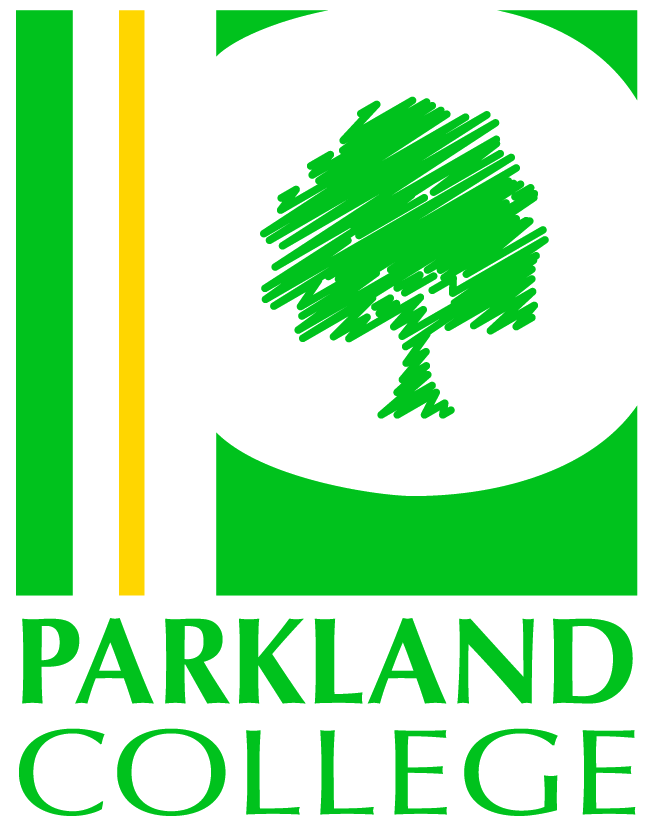 Admission/Continuation Procedures
Parkland
Students are given the PATH designation in DataTel

Illinois
All applicants are given attributes at application 
Enrolled students are given attributes designating their tuition rate (in Parkland’s district, out of district and Trustee)
Tuition Waive-downs
Once students apply to transfer, each receives an attribute based on completion status (non-completer or completer).
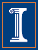 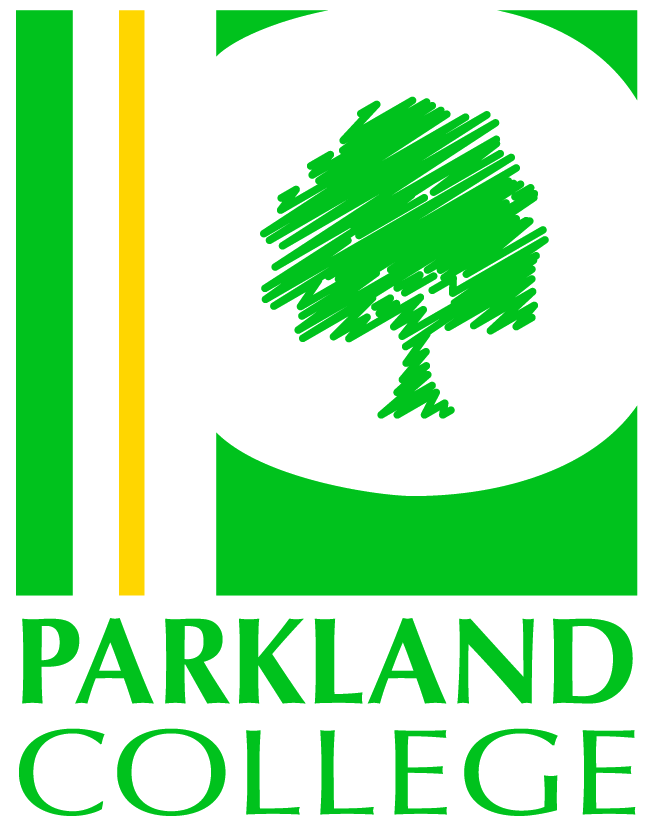 Policy Summary
Must stay in good standing
Meet with advisors at both institutions at least once per semester
Minimum of 12 semester hours between institutions
No early applications to transfer
Take courses required: www.transferhandbook.illinois.edu
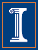 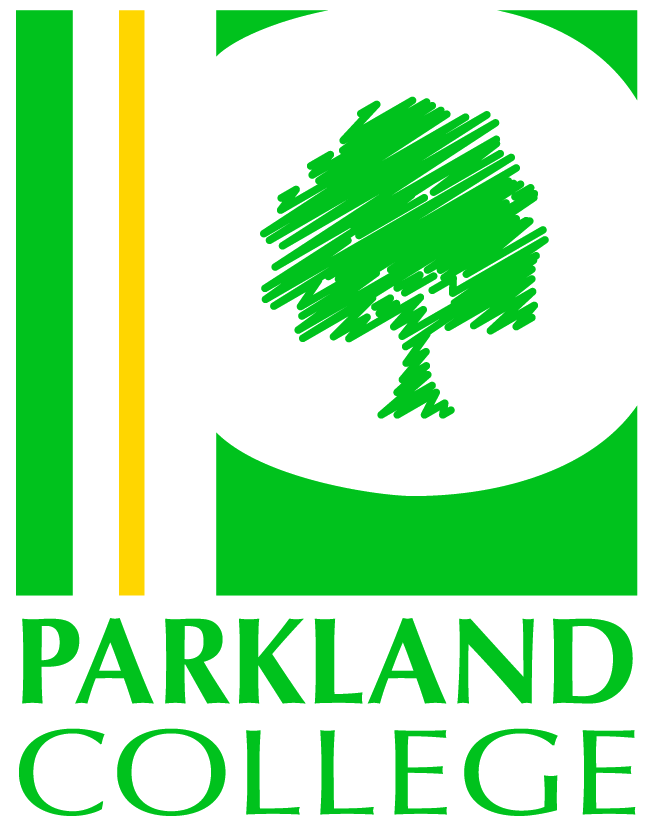 Participation by Cohort
[Speaker Notes: Number of applicants/admits/accepts]
Parkland Pathway Completers
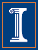 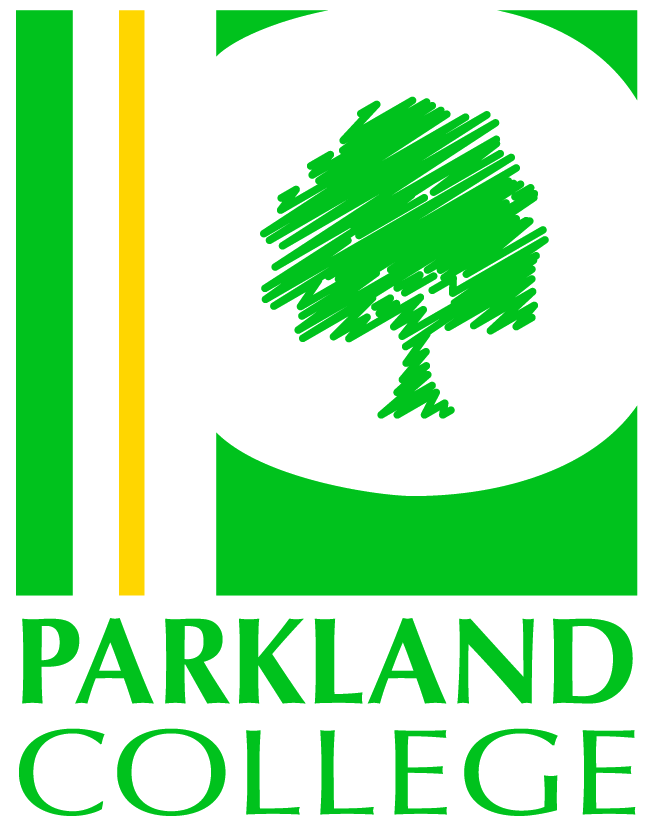 Parkland Pathway Graduation Rates
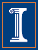 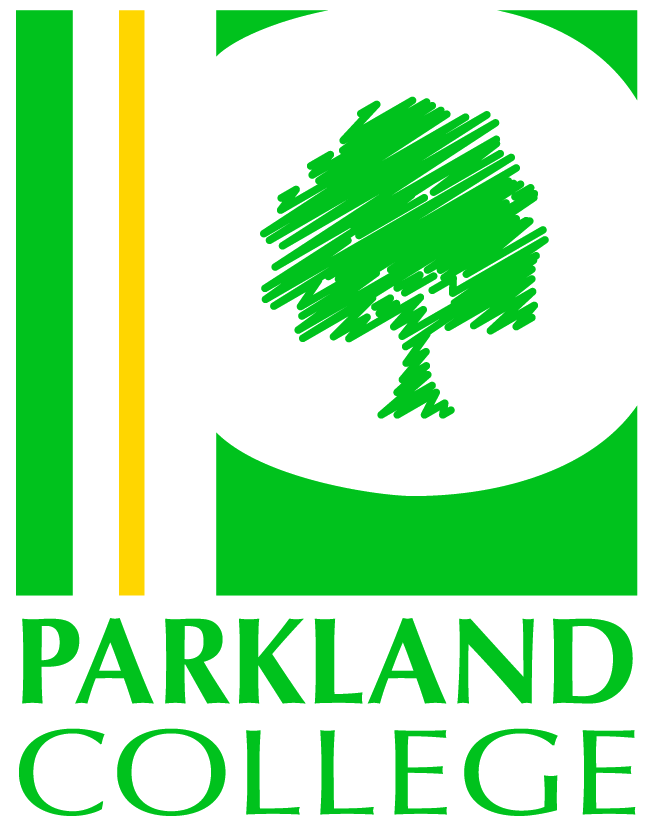 PARKLAND COLLEGE
Holly Herrera,  holly10@illinois.edu Kristin Smigielski, ksmigiel@illinois.edu
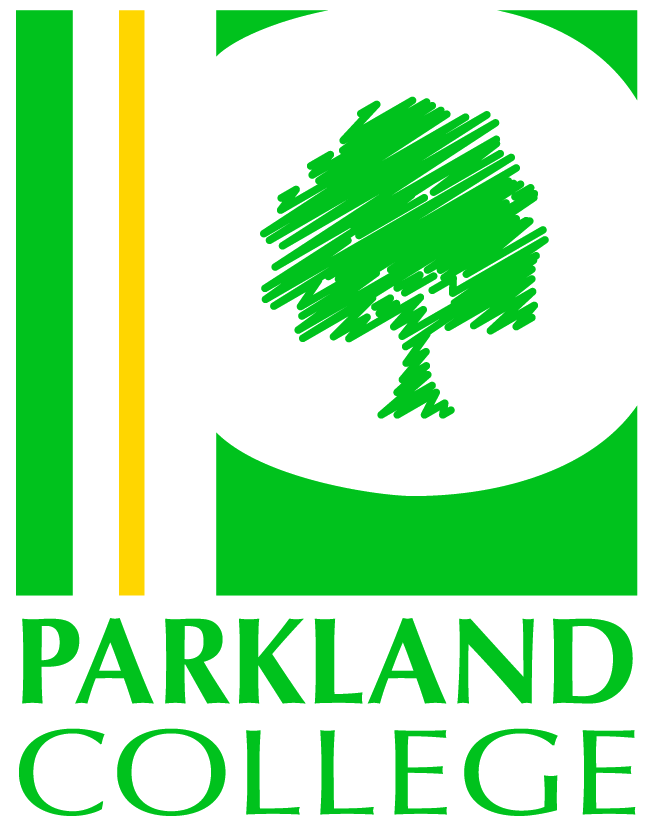